Кто такой пешеход?
Регулирование дорожного движения
-СВЕТОФОРЫ

-РЕГУЛИРОВИКИ
-ДОРОЖНАЯ РАЗМЕТКА

-ДОРОЖНЫЕ ЗНАКИ
ПРОВЕРКА ДОМАШНЕГО ЗАДАНИЯ
водителя
ПАССАЖИР - это лицо, которое кроме _____________,  находящееся в _____________ ___________, а также лицо, которое ___________ в транспортное средство или____________ из транспортного средства.
транспортном      средстве
входит
выходит
*Транспортное средство, выходит, водитель, входит
А что еще необходимо знать, чтобы безопасно быть пассажиром много лет?
тема урока: «Правила поведения для пассажиров»
Пассажир - это лицо, кроме водителя, находящееся в транспортном средстве, а также лицо, которое входит в транспортное средство и выходит из него, осуществляет проезд по определенному маршруту.
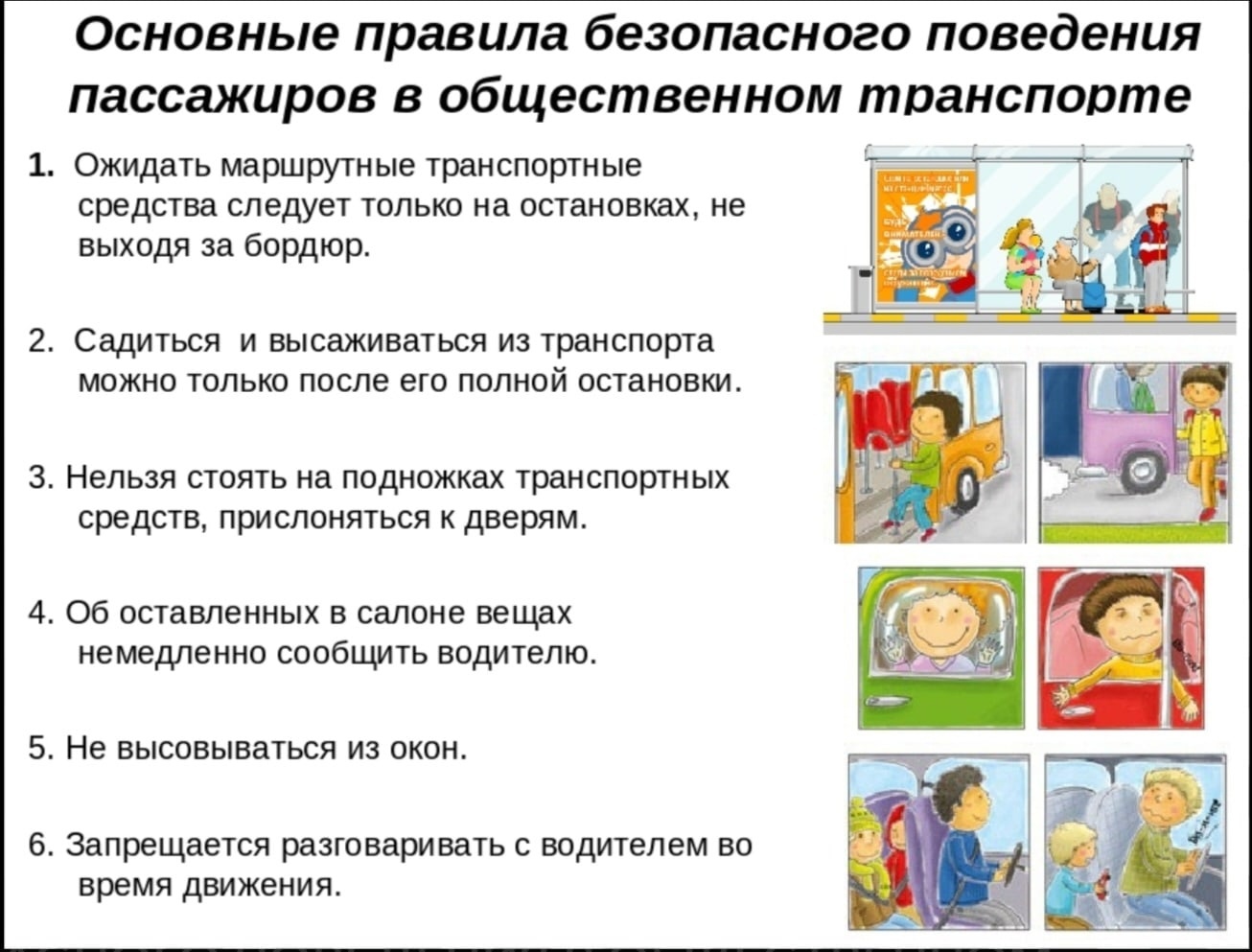 Какие могут произойти опасные ситуации в автобусе?
____________________________________________________________________________________________________________
1 ряд - АВАРИЯ

2 ряд - КРАЖА

3 ряд - ПОЖАР
ПРОВЕРЬ СЕБЯ